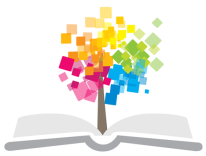 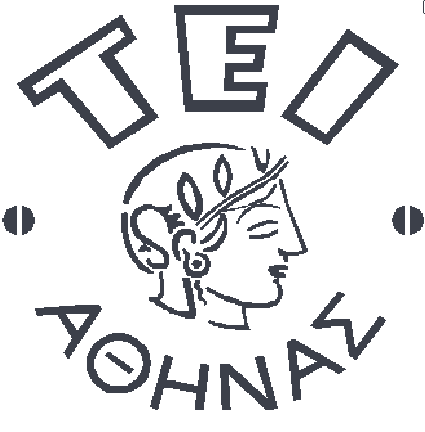 Ανοικτά Ακαδημαϊκά Μαθήματα στο ΤΕΙ Αθήνας
Ψυχιατρική
Ενότητα 15: Οριακές διαταραχές
Διαταραχές της προσωπικότητας

Ευάγγελος Γ. Παπαγεωργίου
Τμήμα Κοινωνικής Εργασίας
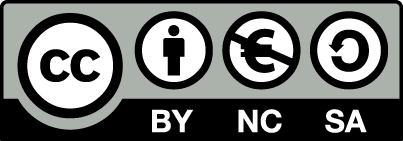 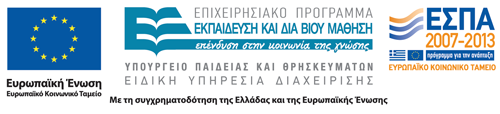 Οριακή σύγκρουση
ΙΔΑΝΙΚΟ ΕΓΩ 
ΠΡΑΓΜΑΤΙΚΟΤΗΤΑ
ΑΝΩΡΙΜΟ ΕΓΩ
ΨΥΧΩΣΙΚΗ
ΕΚΤΡΟΠΗ
ΑΓΧΟΣ
(ΑΠΩΛΕΙΑΣ)
ΝΕΥΡΩΣΙΚΗ 
ΕΚΤΡΟΠΗ
ΑΥΤΟ
1
Οριακό στάδιο
Οριακά χαρακτηριστικά της προσωπικότητας
συμβιωτική εξαρτητική συμπεριφορά 
προσδοκία κάλυψης των αναγκών από το περιβάλλον 
αυξημένη συναισθηματικότητα, διαισθητικότητα κλπ. 
μειωμένος ή απών αυτό-λογοκριτικός μηχανισμός
ψυχωτικός εκτροχιασμός (υπό πίεση)
Κλινικές εικόνες
Πρωτογενής εξάρτηση
Κατάθλιψη
Νευρωσική ή 
Ψυχωσική εκτροπή
2
Ψυχοπαθητική μη σύγκρουση(Διαταραχές της Προσωπικότητας)
ΕΓΩ
ΕΛΛΕΙΜΑΤΙΚΟ 
ΥΠΕΡΕΓΩ
ΑΠΟΥΣΙΑ
ΑΓΧΟΥΣ ΣΤΟ
ΕΛΛΕΙΜΑ
ΣΥΝΤΟΝΙΣΜΟΣ
ΑΥΤΟ + ΕΓΩ
Συμπεριφορά χωρίς αναστολές
ΑΥΤΟ
3
Διαταραχές της προσωπικότητας (Ι)
Στις διαταραχές της προσωπικότητας ανήκουν άτομα με βαθιά ριζωμένες στο χαρακτήρα τους διαταραχές της συμπεριφοράς τους. Οι διαταραχές αυτές αφορούν είτε την ισορροπία στοιχείων της προσωπικότητας τους ή και ολόκληρη την προσωπικότητα. 
Το κυριότερο χαρακτηριστικό των διαταραχών αυτών, είναι ότι ο ασθενής ο ίδιος δεν αισθάνεται να υποφέρει παρόλο που το περιβάλλον του, του επισημαίνει τη διαταραγμένη συμπεριφορά του και συχνά υποφέρει αυτό από αυτή.
4
Διαταραχές της προσωπικότητας (ΙΙ)
Ψυχοδυναμική ερμηνεία: 
Ατελής ανάπτυξη ή και απουσία του ΥΠΕΡΕΓΩ. Έτσι το ψυχοπαθητικό άτομο δεν «καθρεφτίζει» εσωτερικά την συμπεριφορά του, δεν τη θέτει σε ερώτημα, δεν τη λογοκρίνει και την εκφράζει χωρίς αναστολές.
Το ΕΓΩ συντονίζεται με το ΑΥΤΟ έτσι ώστε, προεγωτικά στοιχεία (ορμές, ενορμήσεις, ανάγκες και επιθυμίες) εκφράζονται χωρίς την  διορθωτική παρέμβαση του ΕΓΩ.
Η ύπαρξη του ΕΓΩ επιτρέπει την συνειδητοποίηση της συμπεριφοράς (δεν υπάρχει το ακαταλόγιστο των σχιζοφρενών), αλλά ή απουσία του ΥΠΕΡΕΓΩ επιτρέπει και την έκφραση της συμπεριφοράς αυτής χωρίς αναστολές.
5
Διαταραχές της προσωπικότητας (ΙΙΙ)
Ειδικές διαταραχές της προσωπικότητας 
Ακραίες δυσαρμονικές στάσεις και συμπεριφορές συνήθως συμπεριλαμβάνουσες πολλές περιοχές της λειτουργικότητας, ό­πως τη συναισθηματικότητα, την εγρήγορση, τον έλεγχο των ενορμήσεων, τον τρόπο αντίληψης και σκέψης και τον τύπο των σχέσεων με τους άλλους. 
Το πρότυπο της αποκλίνουσας συμπεριφοράς επιδιαρκεί για μεγάλο χρονικό διάστημα και δεν περιορίζεται σε επεισόδια κάποιας ψυχικής διαταραχής. 
Το πρότυπο της αποκλίνουσας συμπεριφοράς είναι διάχυτο και σαφώς δυσπροσαρμοστικό, σε ευρύ φάσμα προσωπικών και κοινωνικών συνθηκών.
6
Διαταραχές της προσωπικότητας (ΙΙΙ)
Ειδικές διαταραχές της προσωπικότητας (συνέχεια)
Οι παραπάνω εκδηλώσεις παρουσιάζονται πάντοτε για πρώτη φορά κατά τη διάρκεια της παιδικής ηλικίας ή της εφηβείας και συνεχίζονται στην ενήλικη ζωή. 
Η διαταραχή οδηγεί σε έντονη προσωπική δυσφορία, που όμως μπορεί να γίνει εμφανής μόνο σε μεταγενέστερα στάδια της εξέλιξής της. 
Η διαταραχή συνήθως (όχι πάντοτε) συνοδεύεται από σημαντικά προβλήματα στην επαγγελματική ζωή και στην κοινωνική επίδοση του ατόμου.
7
Διαταραχές της προσωπικότητας (ΙV)
Παρανοειδής διαταραχή της προσωπικότητας  
Η διαταραχή αυτή της προσωπικότητας χαρακτηρίζεται από: 
Υπερβολική ευαισθησία στην αποτυχία και την απόρριψη. 
Τάση να «κρατάει κακία» σταθερά, δηλαδή άρνηση να συγχω­ρεί τις προσβολές και τη. βλάβη ή την περιφρόνηση εκ μέρους των άλλων. 
Καχυποψία και επίμονη τάση να παραμορφώνει την εμπειρία και να εκλαμβάνει τις ουδέτερες ή φιλικές ενέργειες των άλλων ως εχθρικές ή αξιοκατάκριτες. 
Μαχητική και έμμονη αντίληψη των προσωπικών δικαιωμάτων εκτός επαφής με τη δεδομένη συνθήκη.
8
Διαταραχές της προσωπικότητας (ΙV)
Παρανοειδής διαταραχή της προσωπικότητας  (συνέχεια)
Η διαταραχή αυτή της προσωπικότητας χαρακτηρίζεται από: 
Υπερβολική ευαισθησία στην αποτυχία και την απόρριψη. 
Επαναλαμβανόμενες αδικαιολόγητες υποψίες, σε σχέση με τη σεξουαλική πίστη της ή του συζύγου ή σεξουαλικού συντρό­φου. 
Τάση θεώρησης του εαυτού ως υπερβολικά σημαντικού, εκδηλούμενη με επίμονη αυτοαναφορά. 
Υπεραπασχόληση με αβάσιμες «συνωμοτικές» ερμηνείες των γεγονότων που συμβαίνουν τόσο στο άμεσο περιβάλλον του όσο και στον κόσμο ευρύτερα.
9
Διαταραχές της προσωπικότητας (V)
Σχιζοειδής διαταραχή της προσωπικότητας 
Η διαταραχή αυτή της προσωπικότητας πρέπει να πληρεί την ακόλουθη περιγραφή: 
λίγες δραστηριότητες (ή καμία) που παρέχουν ικανοποίηση, 
συναισθηματική ψυχρότητα, απομάκρυνση ή επιπέδωση, 
περιορισμένη ικανότητα έκφρασης είτε θερμών και τρυφερών συναισθημάτων είτε οργής και θυμού προς τους άλλους, 
εμφανής αδιαφορία, είτε προς τον έπαινο είτε προς την κριτική,
10
Διαταραχές της προσωπικότητας (V)
Σχιζοειδής διαταραχή της προσωπικότητας (συνέχεια)
Η διαταραχή αυτή της προσωπικότητας πρέπει να πληρεί την ακόλουθη περιγραφή: 
περιορισμένο ενδιαφέρον για σεξουαλικές εμπειρίες με άλλο πρόσωπο (λαμβάνοντας υπόψη την ηλικία), 
σχεδόν σταθερή προτίμηση για μοναχικές δραστηριότητες, 
υπερβολική απασχόληση με φαντασιώσεις και ενδοσκόπηση, 
απουσία στενών φίλων ή σχέσεων εμπιστοσύνης (ή ύπαρξη μόνο μίας τέτοιας σχέσης) και απουσία επιθυμίας για τέτοιες σχέσεις, 
εκσημασμένη έλλειψη ευαισθησίας προς τα επικρατούντα κοινωνικά πρότυπα και συμβατικούς κανόνες.
11
Διαταραχές της προσωπικότητας (VΙ)
Δυσκοινωνική διαταραχή της προσωπικότητας  
Η διαταραχή αυτή της προσωπικότητας συνήθως γίνεται αντιληπτή εξαιτίας της αδρής δυσαναλογίας μεταξύ της συμπεριφοράς του ατόμου και των επικρατούντων κοινωνικών κανόνων. 
Η διαταραχή αυτή χαρακτηρίζεται από: 
συναισθηματική σκληρότητα και αδιαφορία στα συναισθήματα των άλλων, 
καταφανή και επίμονη στάση, έλλειψης υπευθυνότητας και σε­βασμού απέναντι στα κοινωνικά πρότυπα, κανόνες και υποχρεώσεις, 
ανικανότητα για διατήρηση σχέσεων διαρκείας, μολονότι δεν υπάρχει δυσκολία για την εγκατάστασή τους,
πολύ μικρή ανοχή στη ματαίωση και χαμηλό ουδό στην εκτόνωση της επιθετικότητας, συμπεριλαμβανομένης της βιαιότητας,
12
Διαταραχές της προσωπικότητας (VΙ)
Δυσκοινωνική διαταραχή της προσωπικότητας (συνέχεια)
Η διαταραχή αυτή της προσωπικότητας συνήθως γίνεται αντιληπτή εξαιτίας της αδρής δυσαναλογίας μεταξύ της συμπεριφοράς του ατόμου και των επικρατούντων κοινωνικών κανόνων. 
Η διαταραχή αυτή χαρακτηρίζεται από: 
ανικανότητα να βιώσει ενοχή ή να επωφεληθεί από την εμπειρία, ιδιαίτερα από την τιμωρία, 
εκσημασμένη τάση να ρίχνει το φταίξιμο στους άλλους ή να προσφέρει αληθοφανείς εκλογικεύσεις για τη συμπεριφορά, η οποία έχει φέρει τον ασθενή σε σύγκρουση με την κοινωνία. 
	Δυνατόν επίσης να υπάρχει επίμονη ευερεθιστότητα ως συνοδό χαρακτηριστικό. Η διάγνωση ενισχύεται από την ύπαρξη διαταραχής της διαγωγής κατά τη διάρκεια της παιδικής ηλικίας και της εφηβείας, μολονότι αυτή δεν είναι σταθερά παρούσα.
13
Διαταραχές της προσωπικότητας (VIΙ)
Διαταραχή της προσωπικότητας του τύπου της συναισθηματικής αστάθειας 
Πρόκειται για διαταραχή της προσωπικότητας, στην οποία παρατη­ρείται εκσημασμένη τάση για παρορμητική δραστηριότητα, χωρίς να λαμβάνονται υπόψη οι επιπτώσεις της, σε συνδυασμό με συναι­σθηματική αστάθεια. Η ικανότητα προσχεδιασμού μπορεί να είναι ελάχιστη. 
Ξεσπάσματα έντονου θυμού συχνά οδηγούν σε βιαιότητα ή «εκρήξεις συμπεριφοράς», οι οποίες εύκολα προκαλούνται όταν οι παρορμητικές πράξεις του ατόμου επικρίνονται ή εμποδίζονται από τους άλλους. 
Μπορούν να καθορισθούν δύο παραλλαγές αυτού του τύπου της διαταραχής της προσωπικότητας και οι δύο έχουν ως κοι­νό παρονομαστή την παρορμητικότητα και την απουσία αυτοελέγχου.
14
Διαταραχές της προσωπικότητας (VIΙΙ)
Παρορμητικός τύπος
	Τα προεξάρχοντα χαρακτηριστικά είναι η συναισθηματική αστά­θεια και η απώλεια ελέγχου των παρορμήσεων. Ξεσπάσματα βίαιης ή απειλητικής συμπεριφοράς είναι συνήθη, ιδιαίτερα ως απάντηση στην κριτική των άλλων. 
	Περιλαμβάνεται: Εκρηκτική και επιθετική προσωπικότητα (διαταραχή προσωπικότητας) 
	Αποκλείεται: Δυσκοινωνική διαταραχή προσωπικότητας (F60.2)
15
Διαταραχές της προσωπικότητας (ΙΧ)
Μεθοριακός τύπος
	Μερικά από τα χαρακτηριστικά της συναισθηματικής αστάθειας είναι παρόντα. Επιπροσθέτως, η εικόνα του ασθενούς για τον εαυτό του, οι στόχοι και οι προσωπικές προτιμήσεις του (περιλαμβανoμένων των σεξουαλικών) είναι συχνά ασαφείς ή διαταραγμένες. Συνήθως, υπάρχουν χρόνια συναισθήματα κενού. 
Η επιρρέπεια του ατόμου να αναπτύσσει έντονες και ασταθείς διαπροσωπικές σχέσεις μπορεί να προκαλεί επανειλημμένες συναισθηματικές κρίσεις και να σχετίζεται με έντονες προσπάθειες να αποφευχθεί η εγκατάλειψη και με μια σειρά από απειλές αυτοκτονίας ή αυτοβλαπτικές πράξεις (μολονότι αυτές μπορεί να επισυμβαίνουν χωρίς εμφανείς εκλυτικούς παράγοντες).
16
Διαταραχές της προσωπικότητας (Χ)
Οιστριονική διαταραχή της προσωπικότητας 
Η διαταραχή αυτή της προσωπικότητας χαρακτηρίζεται από: 
αυτοδραματοποίηση, θεατρινισμός, υπερτονισμένη έκφραση των συναισθημάτων, 
υποβολιμότητα, ευκολία επηρεασμού από τους άλλους ή από τις εξωτερικές συνθήκες, 
ρηχό και ευμετάβλητο συναίσθημα, 
συνεχή αναζήτηση συγκινήσεων και δραστηριοτήτων, στις οποίες ο ασθενής γίνεται το επίκεντρο του ενδιαφέροντος, 
ανάρμοστη επιστράτευση θελγήτρων ως προς την εμφάνιση ή τη συμπεριφορά, 
υπεραπασχόληση με τη σωματική ελκυστικότητα. 
	Ως συνοδά χαρακτηριστικά μπορεί να περιλαμβάνονται: εγωκεντρικότατα, υπερβολική αυταρέσκεια, συνεχής αναζήτηση εκτίμησης από τους άλλους, συναισθήματα που πληγώνονται εύκολα και επί­μονη χειριστική συμπεριφορά για την εκπλήρωση προσωπικών α­ναγκών.
17
Διαταραχές της προσωπικότητας (ΧΙ)
Καταναγκαστική διαταραχή της προσωπικότητας 
Η διαταραχή αυτή της προσωπικότητας χαρακτηρίζεται από: 
Συναισθήματα υπερβολικής αμφιβολίας και επιφύλαξης, 
υπεραπασχόληση με τις λεπτομέρειες, τους κανόνες, τους καταλόγους, την τάξη, την οργάνωση ή το πρόγραμμα, 
τελειοθηρία, η οποία εμποδίζει την ολοκλήρωση των έργων, 
(υπερβολική ευσυνειδησία και περιττή υπεραπασχόληση με την παραγωγικότητα που αποκλείει την ευχαρίστηση και τις διαπροσωπικές σχέσεις, 
υπερβολική σχολαστικότητα και προσκόλληση στις κοινωνικές συμβάσεις, 
ανελαστικότητα και ισχυρογνωμοσύνη, 
αδικαιολόγητη επιμονή εκ μέρους του ασθενούς να υποτάσσονται οι άλλοι στον τρόπο, με τον οποίο θέλει να γίνονται ακριβώς τα πράγματα ή αδικαιολόγητη απροθυμία να επιτρέπεται στους άλλους να κάνουν εκείνοι ορισμένα πράγματα,
παρεμβολή επίμονων και μη ευπρόσδεκτων ιδεών ή εναρμονήσεων
18
Διαταραχές της προσωπικότητας (ΧΙΙ)
Αγχώδης (αποφευκτική) διαταραχή της προσωπικότητας 
Η διαταραχή αυτή της προσωπικότητας χαρακτηρίζεται από: 
Επίμονα και διαβρωτικά συναισθήματα έντασης και ανησυχίας, 
Πίστη ότι το άτομο είναι κοινωνικά ανίκανο, προσωπικά μη ελκυστικό ή κατώτερο από τους άλλους, 
Υπερβολική υπεραπασχόληση με την κριτική ή την κοινωνική απόρριψη, 
Απροθυμία για κοινωνικές επαφές, εκτός εάν το άτομο είναι βέβαιο ότι είναι αρεστό, 
Περιορισμοί στον τρόπο ζωής εξαιτίας αναγκών για σωματική ασφάλεια, 
Αποφυγή των κοινωνικών ή επαγγελματικών δραστηριοτήτων που προϋποθέτουν σημαντικές διαπροσωπικές επαφές εξαιτίας φόβου κριτικής, μη έγκρισης ή απόρριψης. 
 	Ως συνοδά χαρακτηριστικά μπορεί να περιλαμβάνονται η υπερευαισθησία στην απόρριψη και στην κριτική.
19
Διαταραχές της προσωπικότητας (ΧΙΙΙ)
Εξαρτητική διαταραχή της προσωπικότητας
Η διαταραχή αυτή της προσωπικότητας χαρακτηρίζεται από: 
Ενθάρρυνση ή ανοχή του ατόμου προς τους άλλους να παίρ­νουν τις περισσότερες από τις σημαντικές αποφάσεις ζωής για λογαριασμό του. 
Υποταγή των αναγκών του ατόμου σε εκείνες άλλων από τους οποίους εξαρτάται, όπως και μη οφειλόμενη συμμόρφωση στις επιθυμίες τους. 
Απροθυμία του ατόμου να έχει ακόμα και δικαιολογημένες απαιτήσεις από τους ανθρώπους, από τους οποίους εξαρτάται. 
Το να μην αισθάνεται κανείς άνετα ή να νιώθει αβοήθητος όταν είναι μόνος, εξαιτίας υπερβολικών φόβων αδυναμίας να φροντίσει τον εαυτό του.
Υπεραπασχόληση με φόβους εγκατάλειψης από το πρόσωπο, με το οποίο έχει στενή σχέση, με συνέπεια, να αφεθεί να φροντίζει ο ίδιος τον εαυτό του. 
Περιορισμένη ικανότητα λήψης καθημερινών αποφάσεων χωρίς να προηγείται υπερβολικός αριθμός συμβουλών και διαβεβαιώσεων από τους άλλους. 
	Ως συνοδά χαρακτηριστικά δυνατόν να περιληφθούν η αντίληψη του εαυτού ως αβοήθητου, ανίκανου και στερούμενου ζωτικότητας.
20
Τέλος Ενότητας
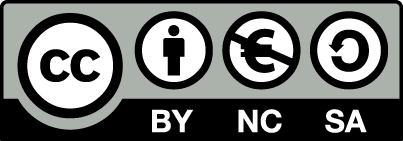 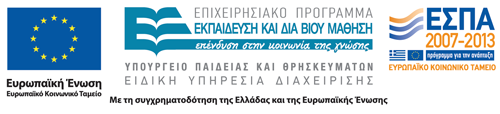 Σημειώματα
Σημείωμα Αναφοράς
Copyright Τεχνολογικό Εκπαιδευτικό Ίδρυμα Αθήνας, Ευάγγελος Γ. Παπαγεωργίου 2014. Ευάγγελος Γ. Παπαγεωργίου 2014. «Ψυχιατρική. Ενότητα 15: Οριακές διαταραχές, Διαταραχές της προσωπικότητας» Έκδοση: 1.0. Αθήνα 2014. Διαθέσιμο από τη δικτυακή διεύθυνση: ocp.teiath.gr.
Σημείωμα Αδειοδότησης
Το παρόν υλικό διατίθεται με τους όρους της άδειας χρήσης Creative Commons Αναφορά, Μη Εμπορική Χρήση Παρόμοια Διανομή 4.0 [1] ή μεταγενέστερη, Διεθνής Έκδοση.   Εξαιρούνται τα αυτοτελή έργα τρίτων π.χ. φωτογραφίες, διαγράμματα κ.λ.π., τα οποία εμπεριέχονται σε αυτό. Οι όροι χρήσης των έργων τρίτων επεξηγούνται στη διαφάνεια  «Επεξήγηση όρων χρήσης έργων τρίτων». 
Τα έργα για τα οποία έχει ζητηθεί άδεια  αναφέρονται στο «Σημείωμα  Χρήσης Έργων Τρίτων».
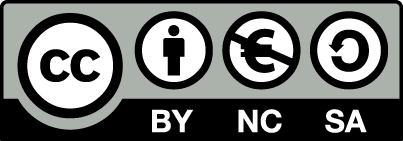 [1] http://creativecommons.org/licenses/by-nc-sa/4.0/ 
Ως Μη Εμπορική ορίζεται η χρήση:
που δεν περιλαμβάνει άμεσο ή έμμεσο οικονομικό όφελος από την χρήση του έργου, για το διανομέα του έργου και αδειοδόχο
που δεν περιλαμβάνει οικονομική συναλλαγή ως προϋπόθεση για τη χρήση ή πρόσβαση στο έργο
που δεν προσπορίζει στο διανομέα του έργου και αδειοδόχο έμμεσο οικονομικό όφελος (π.χ. διαφημίσεις) από την προβολή του έργου σε διαδικτυακό τόπο
Ο δικαιούχος μπορεί να παρέχει στον αδειοδόχο ξεχωριστή άδεια να χρησιμοποιεί το έργο για εμπορική χρήση, εφόσον αυτό του ζητηθεί.
Επεξήγηση όρων χρήσης έργων τρίτων
Δεν επιτρέπεται η επαναχρησιμοποίηση του έργου, παρά μόνο εάν ζητηθεί εκ νέου άδεια από το δημιουργό.
©
διαθέσιμο με άδεια CC-BY
Επιτρέπεται η επαναχρησιμοποίηση του έργου και η δημιουργία παραγώγων αυτού με απλή αναφορά του δημιουργού.
διαθέσιμο με άδεια CC-BY-SA
Επιτρέπεται η επαναχρησιμοποίηση του έργου με αναφορά του δημιουργού, και διάθεση του έργου ή του παράγωγου αυτού με την ίδια άδεια.
διαθέσιμο με άδεια CC-BY-ND
Επιτρέπεται η επαναχρησιμοποίηση του έργου με αναφορά του δημιουργού. 
Δεν επιτρέπεται η δημιουργία παραγώγων του έργου.
διαθέσιμο με άδεια CC-BY-NC
Επιτρέπεται η επαναχρησιμοποίηση του έργου με αναφορά του δημιουργού. 
Δεν επιτρέπεται η εμπορική χρήση του έργου.
Επιτρέπεται η επαναχρησιμοποίηση του έργου με αναφορά του δημιουργού
και διάθεση του έργου ή του παράγωγου αυτού με την ίδια άδεια.
Δεν επιτρέπεται η εμπορική χρήση του έργου.
διαθέσιμο με άδεια CC-BY-NC-SA
διαθέσιμο με άδεια CC-BY-NC-ND
Επιτρέπεται η επαναχρησιμοποίηση του έργου με αναφορά του δημιουργού.
Δεν επιτρέπεται η εμπορική χρήση του έργου και η δημιουργία παραγώγων του.
διαθέσιμο με άδεια 
CC0 Public Domain
Επιτρέπεται η επαναχρησιμοποίηση του έργου, η δημιουργία παραγώγων αυτού και η εμπορική του χρήση, χωρίς αναφορά του δημιουργού.
Επιτρέπεται η επαναχρησιμοποίηση του έργου, η δημιουργία παραγώγων αυτού και η εμπορική του χρήση, χωρίς αναφορά του δημιουργού.
διαθέσιμο ως κοινό κτήμα
χωρίς σήμανση
Συνήθως δεν επιτρέπεται η επαναχρησιμοποίηση του έργου.
Διατήρηση Σημειωμάτων
Οποιαδήποτε αναπαραγωγή ή διασκευή του υλικού θα πρέπει να συμπεριλαμβάνει:
το Σημείωμα Αναφοράς
το Σημείωμα Αδειοδότησης
τη δήλωση Διατήρησης Σημειωμάτων
το Σημείωμα Χρήσης Έργων Τρίτων (εφόσον υπάρχει)
μαζί με τους συνοδευόμενους υπερσυνδέσμους.
Χρηματοδότηση
Το παρόν εκπαιδευτικό υλικό έχει αναπτυχθεί στo πλαίσιo του εκπαιδευτικού έργου του διδάσκοντα.
Το έργο «Ανοικτά Ακαδημαϊκά Μαθήματα στο ΤΕΙ Αθήνας» έχει χρηματοδοτήσει μόνο την αναδιαμόρφωση του εκπαιδευτικού υλικού. 
Το έργο υλοποιείται στο πλαίσιο του Επιχειρησιακού Προγράμματος «Εκπαίδευση και Δια Βίου Μάθηση» και συγχρηματοδοτείται από την Ευρωπαϊκή Ένωση (Ευρωπαϊκό Κοινωνικό Ταμείο) και από εθνικούς πόρους.
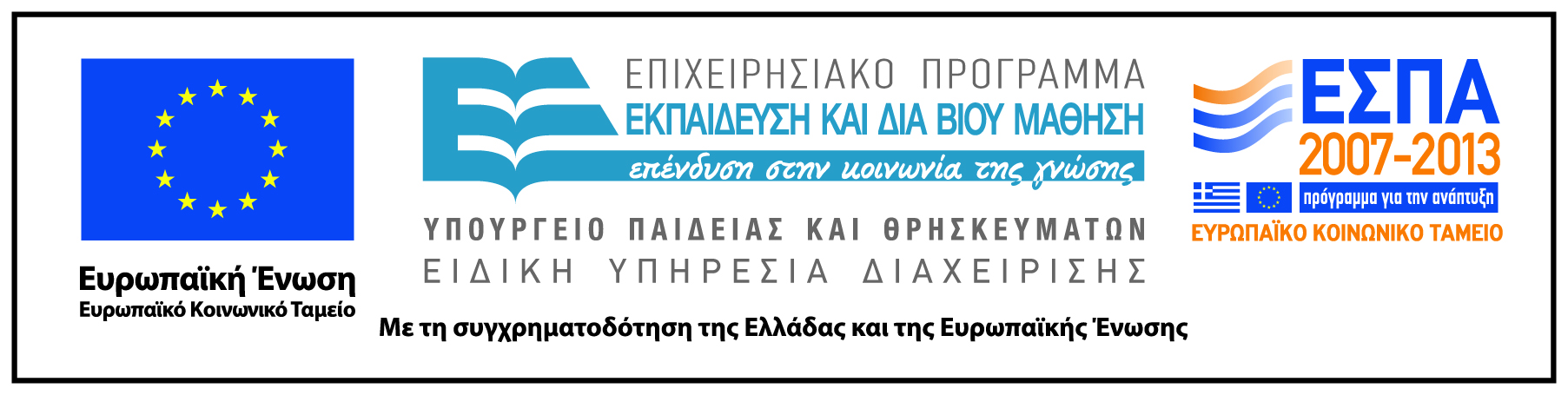